Humanware/CTAG:  Because We Care
Cleveland Metropolitan School District
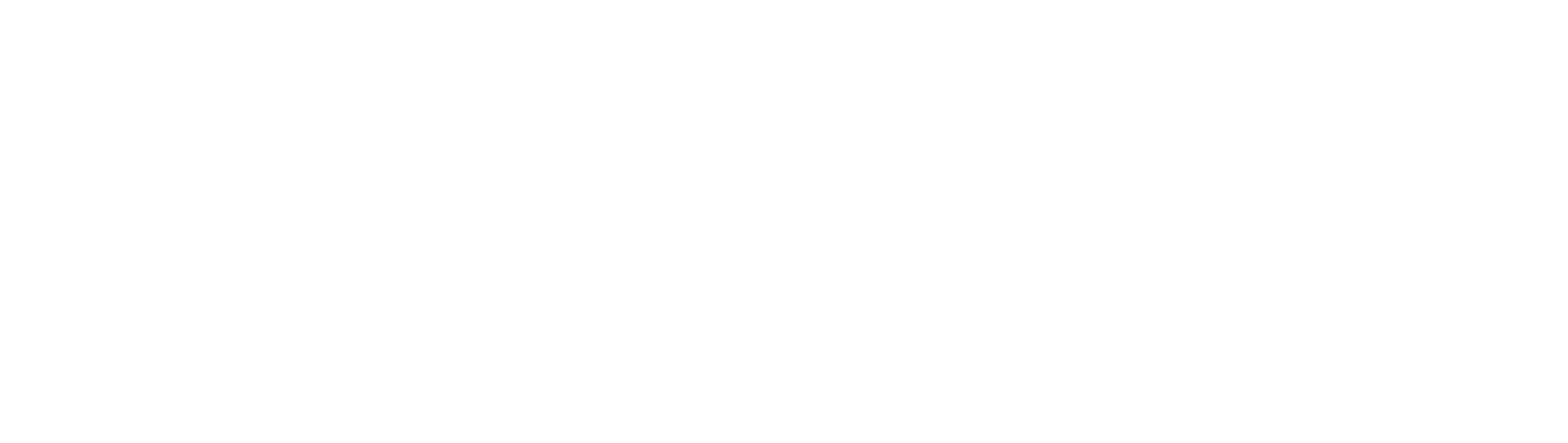 Targeted Student Support
Closing the Achievement Gap (CTAG)
CTAG is a targeted intervention  
Male students of color 
Rising 9th graders  
At risk of dropping out of high school
RISK FACTORS
Failed 2 or more 8th grade core courses

	Absent 20% or more  

	5 or more days suspension

	Over age for grade level
Key components
Linkage Coordinators
		Individual/Group Advisement
		Class Meetings
		Summer Bridge 
		Exposure Trips
LINKAGE COORDINATOR
Serve as productive role model 
	Strengthen goal setting & time management  
	Develop constructive decision making 
	Improve attendance 
	Enhance social emotional skill set 
	Advocate for the students
LINKAGE COORDINATORS
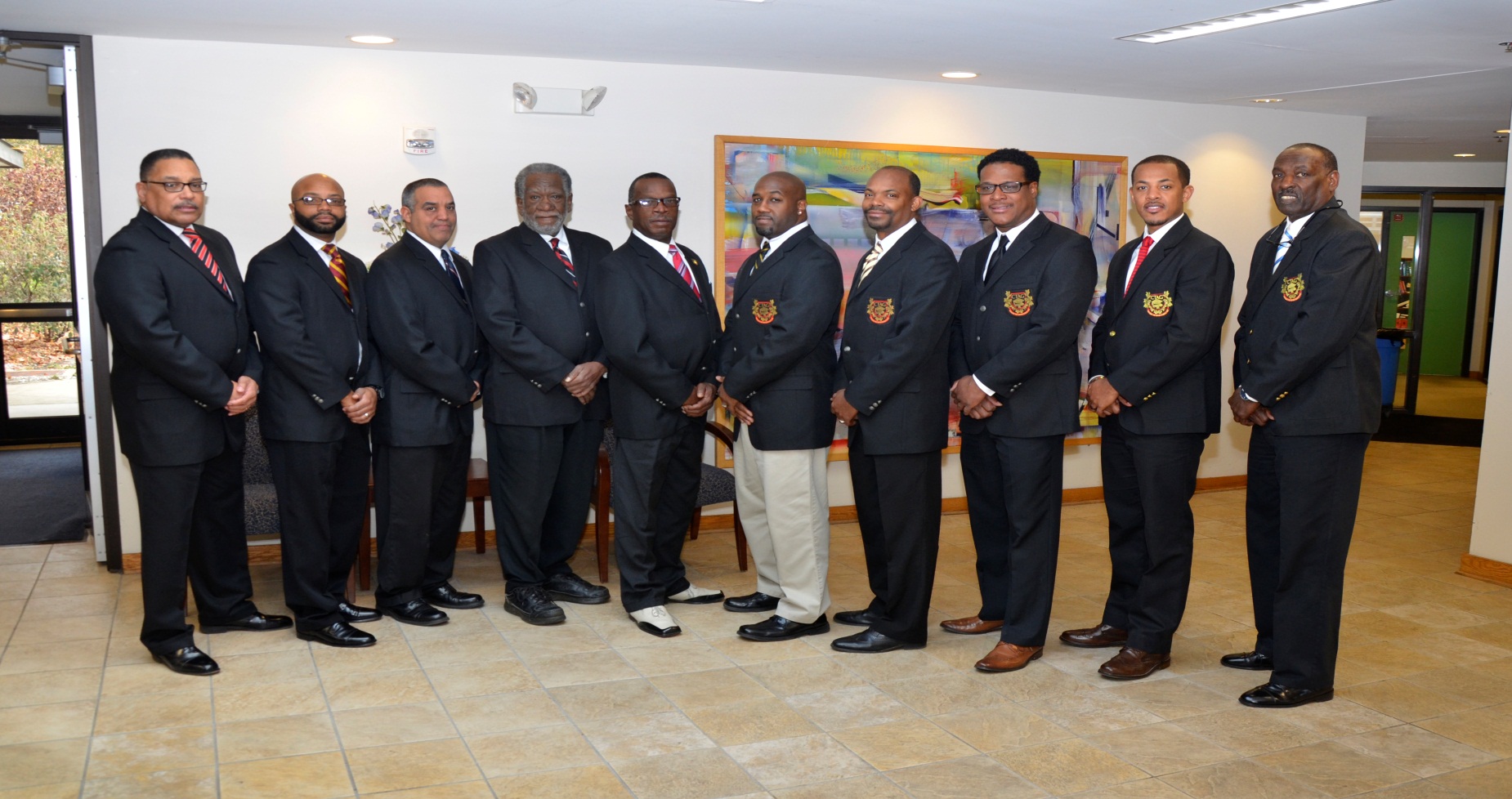 EXPOSURE experiences
City Club Youth Luncheon
	College Tours/Fairs
	Service Projects
	Holiday Book Club
	Overnight  Lock-In
	Spring Break Adventure
Cleveland City Club luncheon
CTAG @ Fisk University
CTAG @ CLEVELAND FOOD BANK
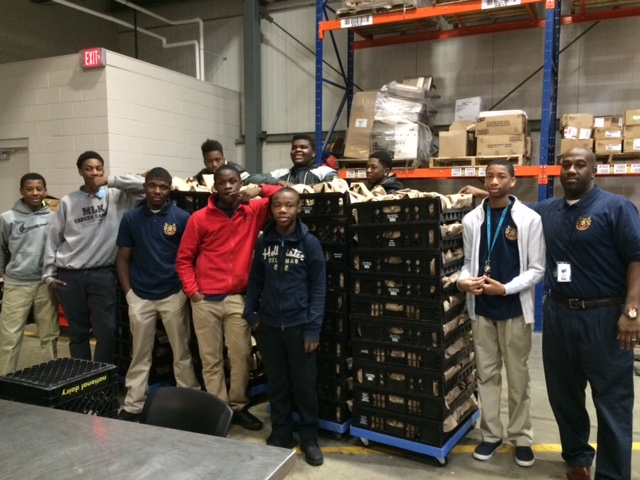 HOLIDAY BOOK CLUB
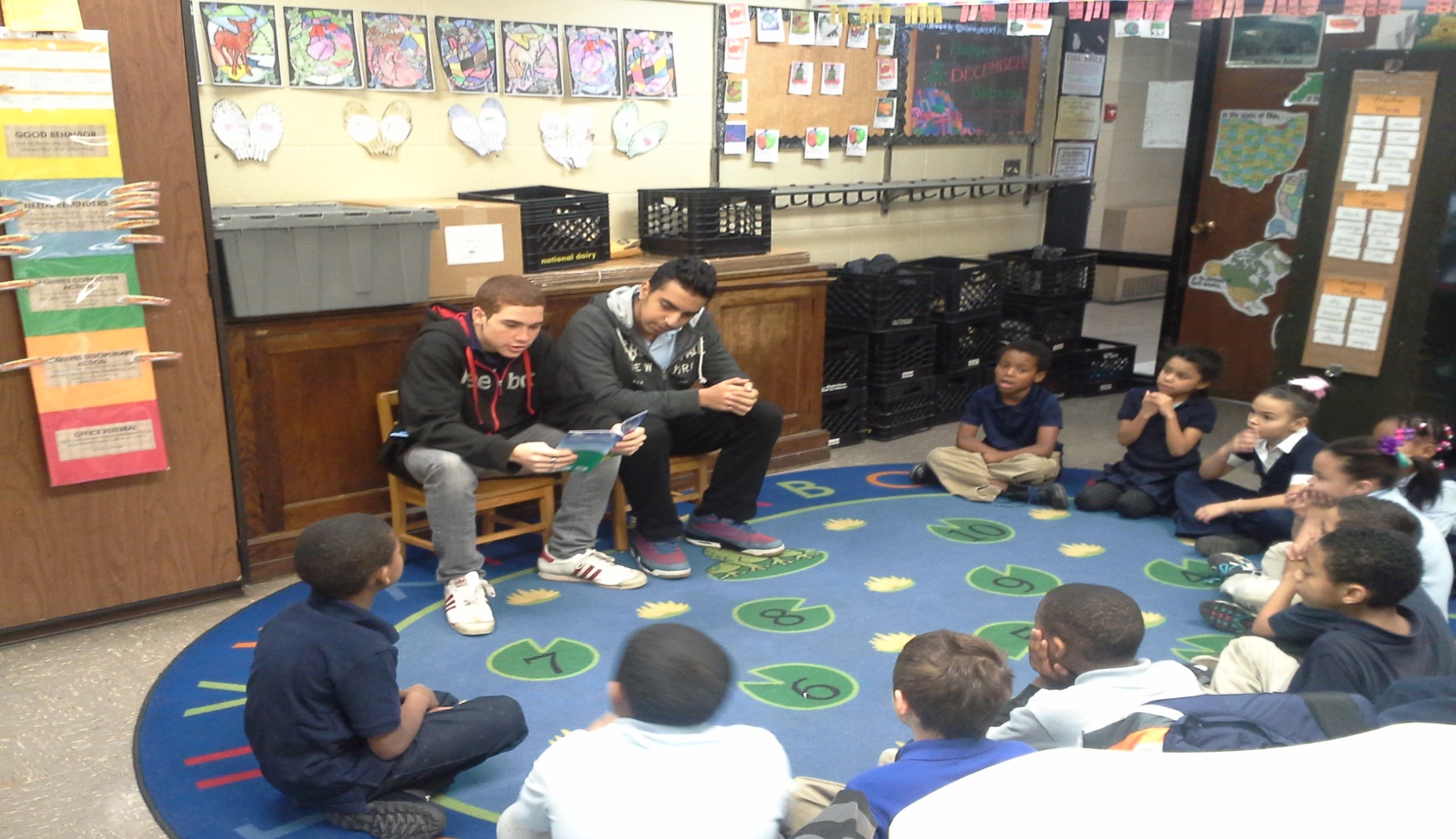 OVERNIGHT LOCK-IN
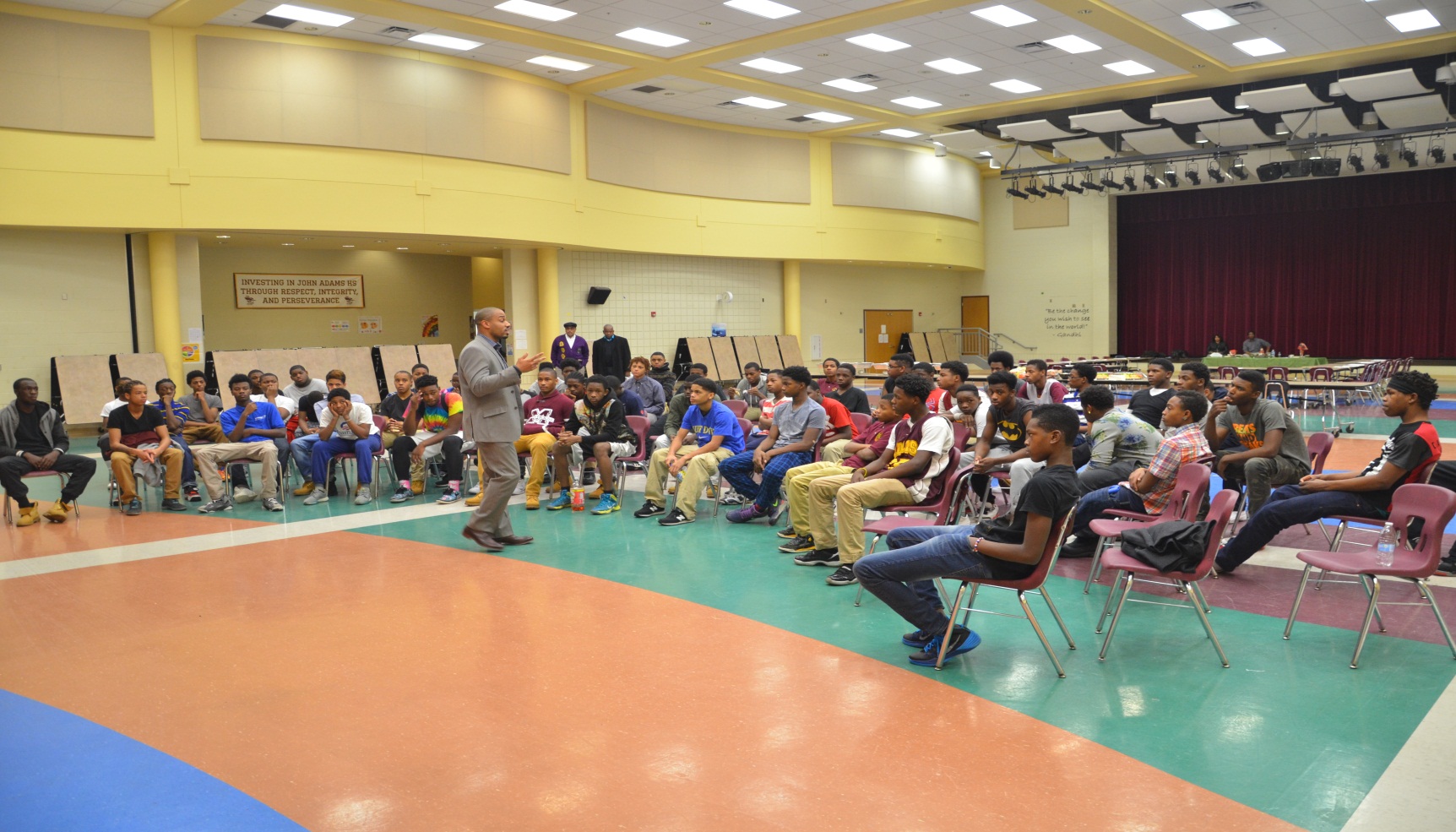 Spring Break - Nashville
SUMMER BRIDGE
Leadership training 
	Life skills development
	High School transitioning
	Robotics
	Exposure experiences
	Transportation, breakfast & lunch
Leadership training(CONFLICT RESOLUTION)
LIFE SKILLS(FATHERHOOD  INITIATIVE)
High school transition(learning Styles)
Robotics (postsecondary partnership)
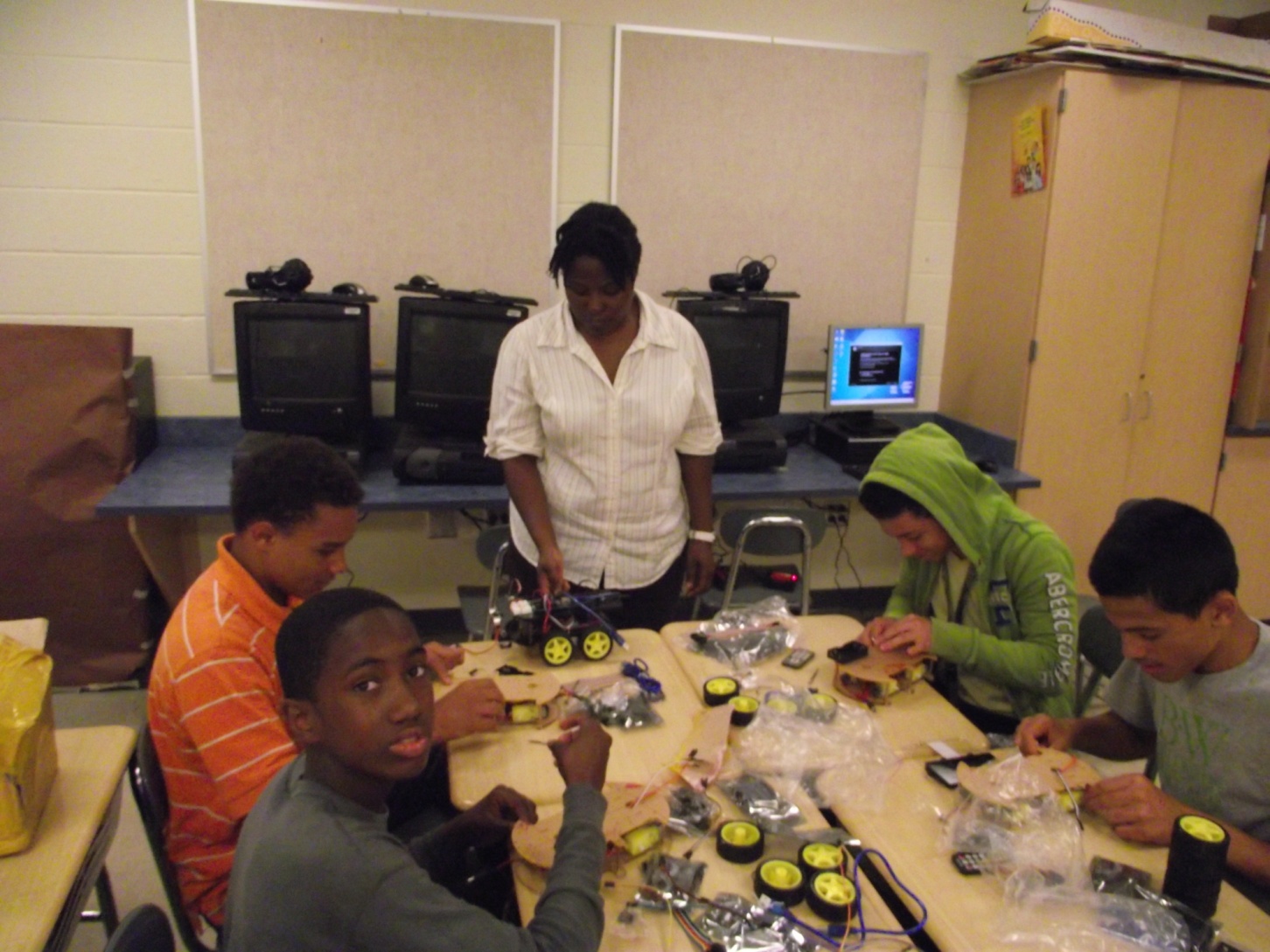 Exposure experience(Team Building)
Transportation, breakfast & lunch